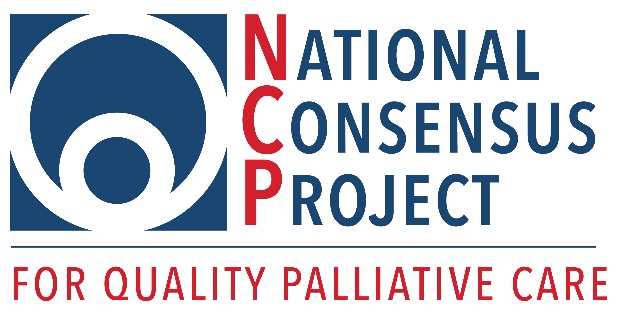 National Consensus Project Clinical Practice Guidelines - Impact on Care for the Spirit
Betty R. Ferrell, PhD, CHPN, FAAN, FPCN
Professor and Director
Nursing Research and Education
City of Hope National Medical Center
Duarte, California
Objectives
Define palliative care.
Explain how the 4th edition of the National Consensus Project’s Clinical Practice Guidelines for Quality Palliative Care (NCP Guidelines) was developed.
Describe the eight domains of the NCP Guidelines and what’s new in the 4th edition. 
Identify the importance of spirituality in all domains of quality care.
What is Palliative Care?
Palliative Care Definition
Interdisciplinary care delivery system designed for patients, their families and caregivers 
Beneficial at any stage of a serious illness
Anticipates, prevents, and manages physical, psychological, social, and spiritual suffering to optimize quality of life
Delivered in any care setting through the collaboration of many types of care providers 
Improves quality of life for both the patient and the family through early integration into the care plan 
- National Consensus Project for Quality Palliative Care
Key Concepts
Person-and family-centered approach to care 
Inclusive of all people living with serious illness, regardless of setting, diagnosis, age or prognosis
A responsibility of all clinicians and disciplines caring for people living with serious illness
Serious Illness
A health condition that carries a high risk of mortality and either negatively impacts a person’s daily function or quality of life or excessively strains their caregiver.*

*Kelley, AS, Bollens-Lund, E. Identifying the population with serious illness: the “denominator” challenge. Journal of Palliative Medicine. Volume: 21 Issue S2: March 1, 2018.
Guidelines Background & Process
Why Clinical Practice Guidelines?
Guidelines improve care and safety for patients and families:
Defines structures and processes of care
Sets expectations for providers
Guides clinical decision making
Promotes standardization
Creates a foundation for accountability
Guidelines provide the essential elements for standards, policies and best practices
National Consensus Project for Quality Palliative Care (NCP)
Began in 2001 to define and improve the delivery of palliative care 
Stakeholder involvement expanded over the last decade 
Three prior editions of the NCP Guidelines published: 2004, 2009, 2013
National Coalition for Hospice and Palliative Care serves as organization home of NCP
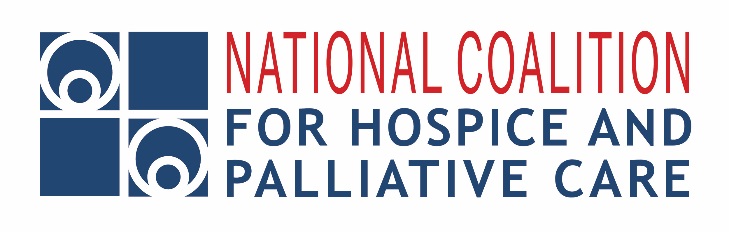 The 4th edition
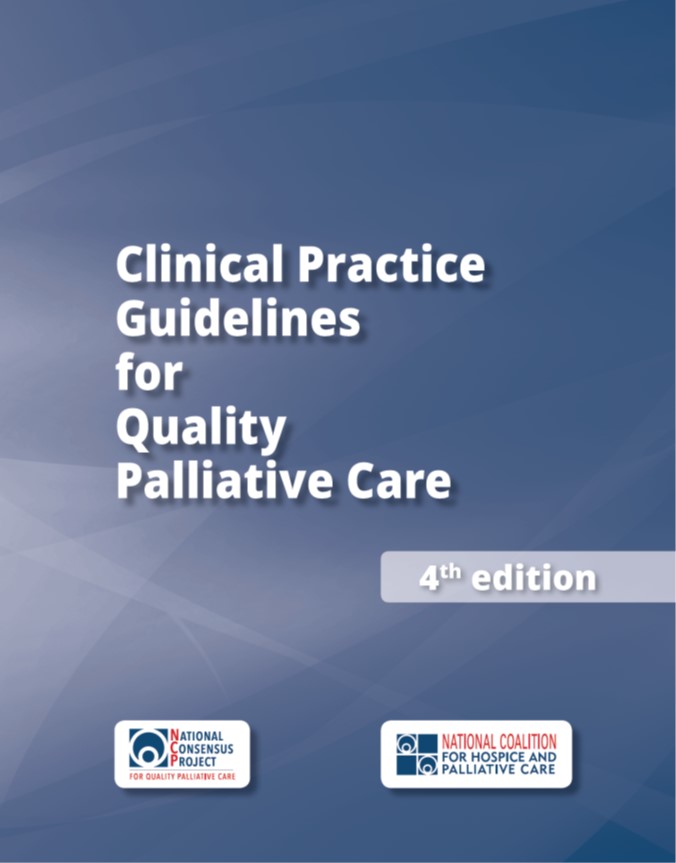 For all people with serious illness, regardless of setting, diagnosis, prognosis, or age 
Funded by the Gordon and Betty Moore Foundation
Published by the National Coalition for Hospice and Palliative Care
NCP leadership consisted of 16 national organizations
NCP Leadership Organizations
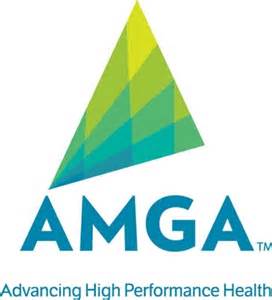 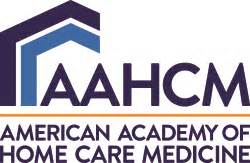 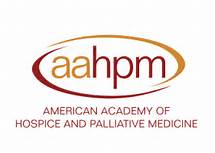 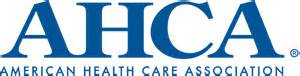 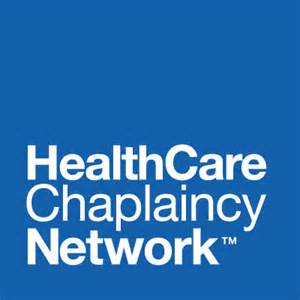 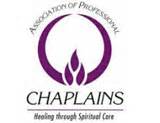 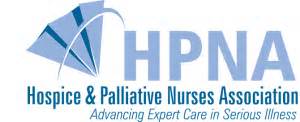 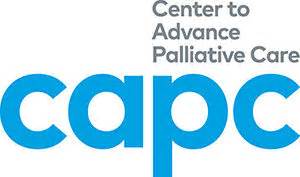 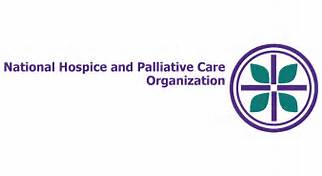 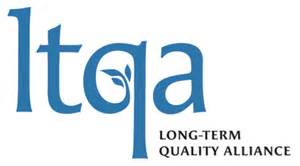 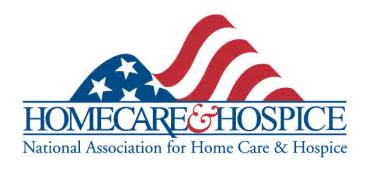 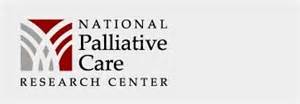 National Pediatric Hospice and Palliative Care Collaborative
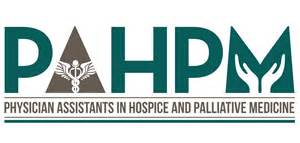 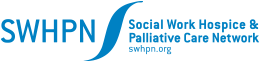 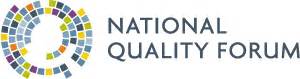 National Consensus Project Process (2017-18)
Development: 
Steering Committee and Writing Workgroup formed
NCP Strategic Directions Stakeholder Summit held
Writing > reviews > revisions > approvals > consensus achieved
Systematic review of research evidence:
Completed by the RAND Evidence-based Practice Center
Endorsements: 
Received from more than 80 national organizations
Publication: October 31, 2018
4th edition: Domains & Content
Domains of Palliative Care
Domain 1: Structure and Processes of Care
Domain 2: Physical Aspects of Care
Domain 3: Psychological and Psychiatric Aspects of Care
Domain 4: Social Aspects of Care
Domain 5: Spiritual, Religious, and Existential Aspects of Care
Domain 6: Cultural Aspects of Care
Domain 7: Care of the Patient Nearing the End of Life 
Domain 8: Ethical and Legal Aspects of Care
Key Themes: the 6 C’s
Each domain addresses: 
Comprehensive assessment
Care coordination
Care transitions
Caregiver needs
Communication
Cultural inclusion
Domain 1: Structure and Processes of Care
Principles and practices can be integrated into any health care setting 
Delivered by all clinicians and supported by palliative care specialists who are part of an interdisciplinary team (IDT) 
Begins with a comprehensive assessment and emphasizes: 
Patient and family engagement
Communication
Care coordination
Continuity of care across health care settings
Domain 2: Physical Aspects of Care
Begins with understanding patient goals in the context of physical, functional, emotional, and spiritual
Focuses on relieving symptoms and improving or maintaining functional status and quality of life 
Emphasizes symptom management that encompasses pharmacological, non-pharmacological, interventional, behavioral, and complementary treatments 
Is accomplished through collaboration between all professionals involved in the patients’ care across all care settings
Domain 3: Psychological and Psychiatric Aspects of Care
IDT addresses psychological and psychiatric aspects of care in the context of serious illness
IDT conducts comprehensive developmentally and culturally sensitive mental status screenings 
Social worker facilitates mental health assessment and treatment in all care settings
IDT communicates to the patient and family the implications of psychological and psychiatric aspects of care
Domain 4: Social Aspects of Care
Addresses environmental and social factors that affect patients and their families 
Social determinants of health have a strong influence on care outcomes
IDT partners with the patient and family to identify strengths and address needs 
Social worker is essential to the IDT
Domain 5: Spiritual, Religious, and Existential Aspects of Care
Spirituality is recognized as a fundamental aspect of palliative care
Dynamic aspect through which individuals seek meaning, purpose, and transcendence, and experience relationships 
Expressed through beliefs, values, traditions, and practices 
IDT serves in a manner that respects 
all spiritual beliefs and practices, and
when patients and families decline to discuss their beliefs or accept support
Domain 6: Cultural Aspects of Care
First step is assessing and respecting values, beliefs and traditions 
Care plans incorporate culturally sensitive resources and strategies
Respectful acknowledgment and culturally sensitive support for grieving practices is provided
IDT members continually expand awareness of their own biases and perceptions
Domain 7: Care of the Patient Nearing the End of Life
Highlights care provided to patients and their families near the end of life,
Particular emphasis on the days leading up to and just after the death of the patient. 
Comprehensive assessment and management of physical, social, spiritual, psychological, and cultural aspects of care are critically important near death
IDT provides developmentally appropriate education to patient, family and others
Domain 7: Care of the Patient Nearing the End of Life (continued)
Interdisciplinary model of hospice care is recognized as the best care for patients nearing the end of life
Early access to hospice support should be facilitated whenever possible to optimize care outcomes 
Palliative care teams, hospice providers and other healthcare organizations must work together to find solutions for all patients and families in their final months of life
Domain 8: Ethical and Legal Aspects of Care
IDT applies ethical principles to the care of patients with serious illness, including honoring patient preferences, and decisions made by surrogates
Surrogates’ obligations are to represent the patient’s preferences or best interests
Familiarity with local and state laws is needed relating to: 
Advance care planning
Decisions regarding life-sustaining treatments
Evolving treatments with legal ramifications (eg, medical marijuana)
Systematic Review of Research Evidence
Conducted by Rand Evidence-based Practice Center with Technical Expert Panel (TEP)
Complete findings available, Journal of Pain and Symptom Management
https://www.jpsmjournal.com/article/S0885-3924(18)30468-8/fulltext
Funded by:
Gordon and Betty Moore Foundation
Gary and Mary West Foundation
The John A. Hartford Foundation
Stupski Foundation
Key Messages
Spirituality should be an element of each domain of quality care
Spirituality is one of 8 essential domains
Key Messages
If you are not providing excellent spiritual care you are not providing excellent palliative care.
Read the Guidelines
Available at:
www.nationalcoalitionhpc.org/ncp
PDF
E-PUB
ONLINE
PURCHASE
Implement the Guidelines
Share the NCP Guidelines with your team and colleagues
Assess strengths, gaps and opportunities in your practice setting to apply the NCP Guidelines
Develop a plan to improve care for your patients with serious illness and their families/caregivers
Begin with easily attainable goals, and plan to grow and scale
Celebrate achievements
For More Information
Visit: www.nationalcoalitionhpc.org/ncp
Follow: @coalitionhpc (#NCPGuidelines)
Contact: info@nationalcoalitionhpc.org
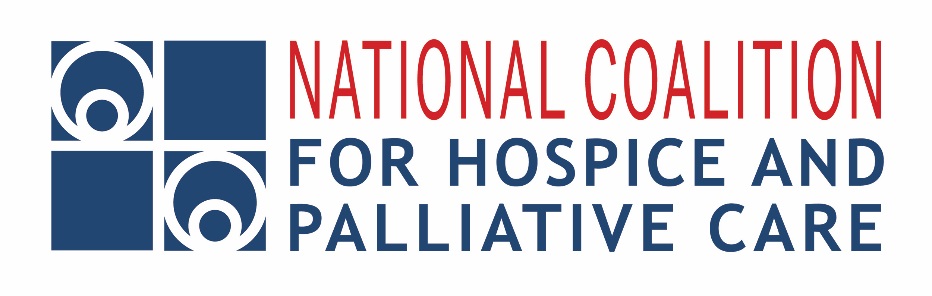